כינוי גוף 

הוא 
היא
הן 
הם
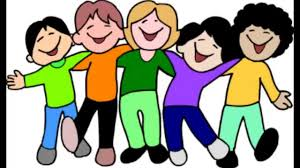 הורה יקר...
תרגול כינוי הגוף: היא, הוא, הן, הם 
1- מלמדים את הילדים כינויי הגוף בעזרת הצבעה על הילדים בתמונה. 
2- אומרים לילדים תסתכלו על הילדה שמצביעה על הילדים האחרים 
ותגידו.... 
ציור 1: היא לובשת מעיל 
ציור 2: הוא לובש חולצה ארוכה
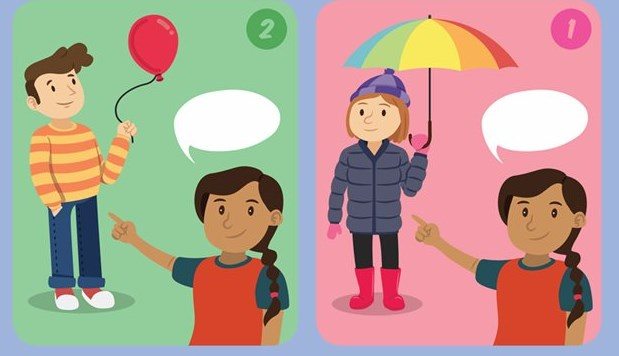 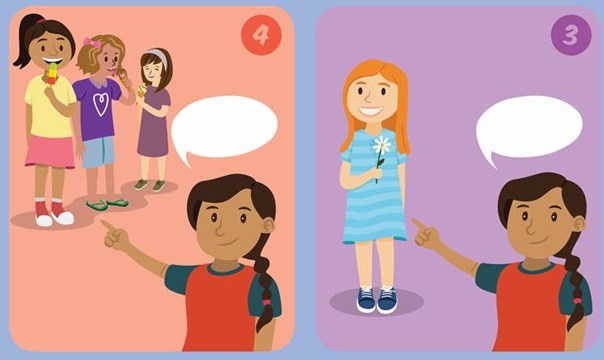 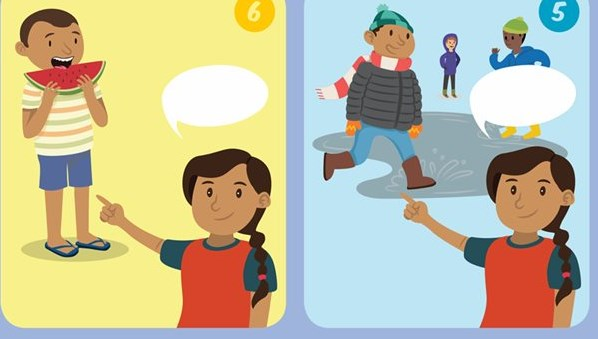